מערכת שידורים לאומית
תנאים
תכנית העתודה למנהיגות מדעית טכנולוגיתכיתה ח – פייתון 3
מלכי רותם
פרטו בשקופית זו את נושאי הלימוד של השיעור
מה נלמד היום
מהו תנאי?
מתי משתמשים בתנאים ולאיזה צורך ?
סכמה גרפית – לשימוש בתנאים
כיצד רושמים תנאי בפייתון
דוגמה לשימוש בתנאים – מפעל הניידים
דוגמה לשימוש בתנאים – הלונה פארק
תנאים מורכבים – אבן נייר ומספריים
דוגמה לשימוש במשתנים בוליאנים ותנאים
דוגמה לשימוש בתנאים – מפעל החרוזים
תנאים
מבוא
תנאים
נלמד על תנאי באמצעות מקרה פרטי
נניח שאתם בונים עדשה המגיבה למצב הרוח שלכם לפי המקרים הבאים:

אם אתם עצובים היא תהפוך לכחולהאם אתם שמחים היא תהפוך לוורודה 
אם אתם כועסים היא תהפוך לאדומה
אם אתם מקנאים היא תהפוך לירוקה
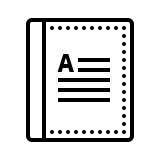 תנאים
שמתם      שמילת השאלה אם חוזרת...
ו...באנגלית if
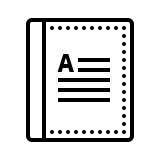 תנאים
תנאי הוא שאלה שהתשובה שלה היא


			       או

             or
שקר
אמת
False
True
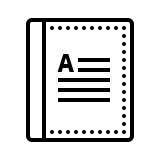 תנאים
ננסח את השאלה כאלגוריתם מילולי באמצעות תנאים
האם את שמחה?	אם אמת 
		הפוך עין לוורודה
האם אתה עצוב?	אם אמת 
		הפוך עין לכחולה
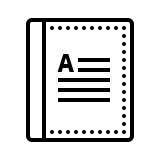 תנאים
דוגמאות לפסוקי אמת (True) ושקר (False)
השמש זורחת כל בוקר -> True
10 גדול מ 20 -> False
ישראל היא מדינה -> True
פסח הוא חג האביב -> True
חתולים נובחים -> False
100 גדול מ 20 -> True
תנאים
מבנה של תנאי בפייתון
דוגמה נוספת
תנאים
במשך חייכם בוודאי נדרשתם לערוך השוואות
נניח שאתם מתכוונים לקנות טלפון נייד, 
תוכלו להשוות בין ניידים שונים לפי הקטגוריות הבאות:

מחיר
גודל מסך
איכות מצלמה
זיכרון
איכות קול
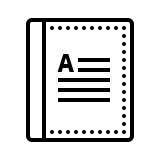 תנאים
משתמשים בתנאים גם כדי לערוך השוואות
תנאים
דוגמאות
פריסה 1(הפריסות שונות זו מזו במיקום תיבות הטקסט וגרפיקת הרקע, ותוכלו לגוון ביניהן)
תנאים
דוגמאות לשאלות שהתשובה עליהן היא אמת (True) או שקר (False)
את השקופית הזו תוכלו לשכפל, על מנת ליצור שקופיות נוספות הזהות לה – אליהן תוכלו להכניס את התכנים. 

כדי לשכפל אותה, לחצו עליה קליק ימיני בתפריט השקופיות בצד ובחרו "שכפל שקופית" או "Duplicate Slide" 
(מחקו ריבוע זה לאחר הקריאה)
האם המסך של טלפון_1 גדול מהמסך של טלפון 2
האם הרזולוציה של טלפון_1 גדולה מהרזולוציה של טלפון_2
האם המצלמה של טלפון_1 חדה יותר מהמצלמה של טלפון_2
האם נפח הזיכרון של טלפון_1 גדול מהזיכרון של טלפון_2

בוודאי שוב שמתם לב שהמילה אם - חוזרת...
ובאנגלית if
תנאים
מבנה של תנאי בפייתון:
…


…
מקרה נבחן
if (True):
  print("OK")
True
False
קוד לביצוע
תנאים
מבנה של תנאי בפייתון
כדי לערוך השוואות אנו משתמשים בתנאים לדוגמה:
…



…
If (memory > "2"):
  print("Excellent phone")
פריסה 1(הפריסות שונות זו מזו במיקום תיבות הטקסט וגרפיקת הרקע, ותוכלו לגוון ביניהן)
תנאים
ראינו מה קורה אם אמת True

אבל במקרה של שקר False 

מה עושים?
תנאים
מבנה של תנאי בפייתון
לדוגמה לתנאי העונה לדרישה אם אמת ואחרת בעת שקר:
…




…
מקרה נבחן
if (True):
  print("OK")
else:
  print("OOOOPS")
True
False
קוד לביצוע
קוד לביצוע
תנאים
מבנה של תנאי בפייתון
דוגמה:
x=5
if (x > 0):
  print("Positive")
else:
  print("Negative")
True
X=5
If (True):
  print("Positive")
else:
  print("Negative")
פריסה 1(הפריסות שונות זו מזו במיקום תיבות הטקסט וגרפיקת הרקע, ותוכלו לגוון ביניהן)
תנאים
מבנה של תנאי בפייתון
את השקופית הזו תוכלו לשכפל, על מנת ליצור שקופיות נוספות הזהות לה – אליהן תוכלו להכניס את התכנים. 

כדי לשכפל אותה, לחצו עליה קליק ימיני בתפריט השקופיות בצד ובחרו "שכפל שקופית" או "Duplicate Slide" 
(מחקו ריבוע זה לאחר הקריאה)
דוגמה:
x=5
if (x == 2):
  print("OK")
else:
  print("OOOOPS")
==
False
פריסה 1(הפריסות שונות זו מזו במיקום תיבות הטקסט וגרפיקת הרקע, ותוכלו לגוון ביניהן)
תנאים
מבנה של תנאי בפייתון
את השקופית הזו תוכלו לשכפל, על מנת ליצור שקופיות נוספות הזהות לה – אליהן תוכלו להכניס את התכנים. 

כדי לשכפל אותה, לחצו עליה קליק ימיני בתפריט השקופיות בצד ובחרו "שכפל שקופית" או "Duplicate Slide" 
(מחקו ריבוע זה לאחר הקריאה)
נמשיך להדגים:
<=
x=5
if (x >= 2):
  print("OK")
else:
  print("OOOOPS")
False
>=
תנאים
מבנה של תנאי בפייתון
כדי לערוך השוואות אנו משתמשים בתנאים לדוגמה:
x=5
if (x != 2):
  print("OK")
else:
  print("OOOOPS")
!=
True
תנאים
מבנה של תנאי בפייתון
במקרה שבוחנים מספר תנאים ניתן לרשום את הקוד כך:
תנאי
if (memory > "2"):
  print("Medium level phone")
elif (memory > "3"):
  print("High end phone")
else:
  print("Low end phone")
ניתן שיהיו מספר תנאים מסוג elif
ברירת מחדל
תנאי
>=
==
סיכום ביניים
לפניכם אופרטורי השוואה
!=
<=
דף עבודה ותרגול עצמי
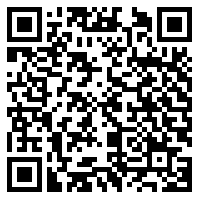 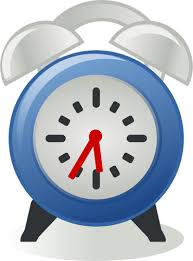 דף עבודה 5 - תנאים
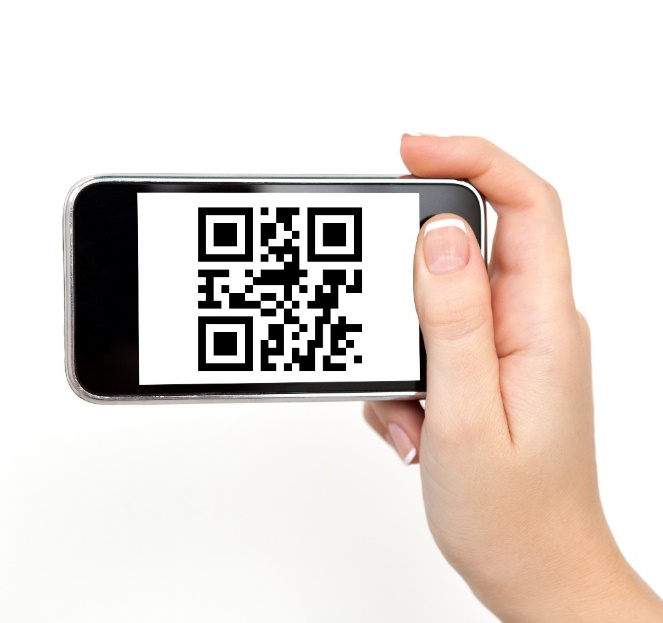 סרקו אותי
תנאים וקלט אקראי
משחק הניחושים
תנאים וקלט אקראי
ניתן לקבל ערך מן המשתמש באמצעות פונקציית הקלט input()

 אך יש גם דרך אחרת.

שימוש בקלט אקראי הנבחר מתחום מסוים.
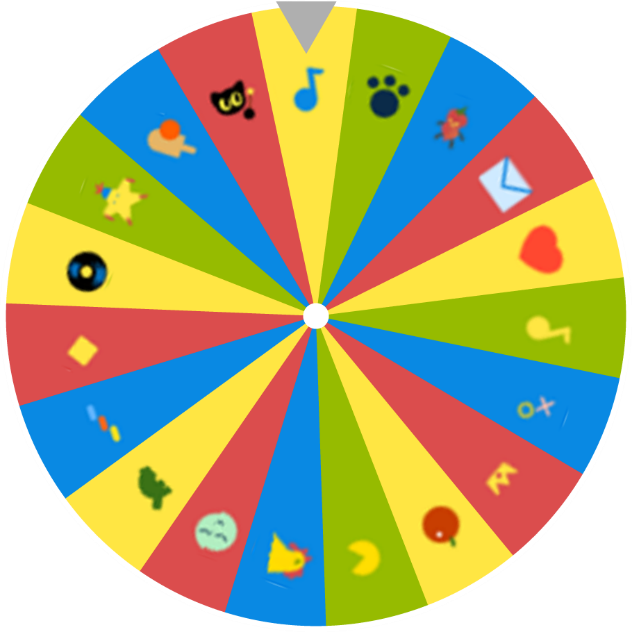 תנאים וקלט אקראי
כדי להשתמש בקלט אקראי עלינו להוסיף ספרייה שנקראת random
לשם הדגמה נשחק משחק ניחושים בו נקלוט ערך בין 1 ל 7. המחשב ייבחר קלט אקראי בתחום זה.
משחק הניחושים
ספרייה
קלט מהמשתמש
import random
num=int(input("choose a number between 1-7: "))
comp_num = random.randint(1,7)
if(num == comp_num):
   print("Bingo")
else:
   print("comp:", comp_num, " Try again")
בחירה אקראית של ערך בתחום
הדגמה – משחק הניחושים
תנאים
נמשיך ללמוד

מדוגמאות
תנאים
מפעל הניידים - שאלה לדוגמה
חידה מפעל הטלפונים
במפעל לטלפונים ניידים מרכיבים טלפונים ניידים משלושה סוגים: High, Medum, Low. בהתאם לגודל הזיכרון שלהם.
נייד מסוג Low הוא נייד שהזיכרון שלו קטן או שווה 1 ג'יגהנייד מסוג Medium הוא נייד שהזיכרון שלו קטן או שווה 2 ג'יגהנייד מסוג High הוא נייד שהזיכרון שלו קטן או שווה ל 3 ג'יגה

ירון שעובד במפעל, פינה את ארגזי ניידים למחסן וקרתה לו תקלה כל הארגזים נפתחו והניידים התערבבו. כעת עליו למיין את הניידים לפי סוג. עליו לוודא כי כל הניידים נמצאים ושיש 20 ניידים מסוג Low 50 ניידים מסוג Medium ו 10 ניידים מסוג High.
שירה הגיעה לעזור לירון והציעה שהיא תכתוב תכנית קצרה שתסייע להם לעקוב ולראות שכל הניידים נאספו.
חידה מפעל הניידים
מעגל ההצלחה שלנו
אילו ערכים עלינו למנות?
אילו ערכים עלינו לשמור?
אילו ערכים עלינו לאפס?
מה עלינו להשוות?
מה עלינו לקלוט?
מה יוצג כפלט?
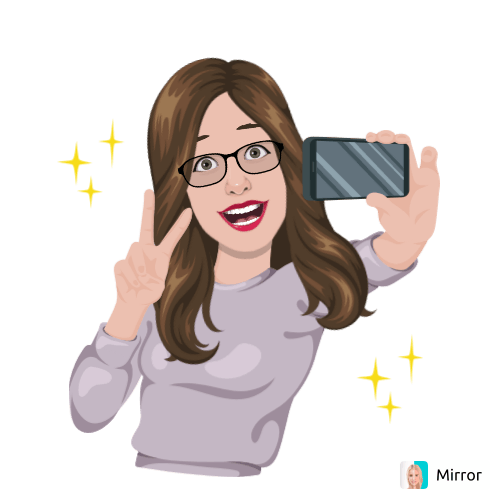 חידה מפעל הניידים
אילו ערכים עלינו למנות?   			ניתן למנות את כמות הניידים מסוג Low, Medium, High	
אילו ערכים עלינו לשמור?			ניתן לשמור את הערכים ההתחלתיים של מספרי 							הניידים מכל סוג	 
אילו ערכים עלינו לאפס?			כמות הניידים מסוג Low, Medium, High
מה עלינו להשוות?				האם הכמויות שספרנו אחרי המיון שוות לכמות הנדרשת
מה עלינו לקלוט?				ניתן לשמור את הערכים ההתחלתיים של מספרי 							הניידים מכל סוג
מה יוצג כפלט?					הודעה כי "יש התאמה" או "אין התאמה"
מעגל ההצלחה שלנו
חידה מפעל הניידים
מעגל ההצלחה שלנו
count_high=int(input("Our high end phones count: "))
count_low=int(input("Our low end phones count: "))
count_medium=int(input("Our medium end phones count: "))

num_high=10
num_low=20
num_medium=50
המרה לשלם
חידה מפעל הניידים
מעגל ההצלחה שלנו
if(count_high == num_high):
  print("High end count is fine")
if(count_low == num_low):
  print("High Low count is fine")
if(count_medium == num_medium):
  print("High Low count is fine")
else:
  print("At least one of the counts is wrong")
חידה מפעל הניידים
count_high=int(input("Our high end phones count: "))
count_low=int(input("Our low end phones count: "))
count_medium=int(input("Our medium end phones count: "))
num_high=10
num_low=20
num_medium=50
if(count_high == num_high):
  print("High end count is fine")
if(count_low == num_low):
  print("High Low count is fine")
if(count_medium == num_medium):
  print("High Low count is fine")
else:
  print("At least one of the counts is wrong")
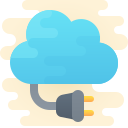 נחבר הכל יחד
הרצת הקוד – מפעל הניידים
חידה מפעל הניידים
דוגמת הרצה
מעגל ההצלחה שלנו
Our high end phones count: 20
Our low end phones count: 30
Our medium end phones count: 5
One of the counts is wrong
Our high end phones count: 10
Our low end phones count: 20
Our medium end phones count: 50
High end count is fine
High Low count is fine
High Low count is fine
תנאים
שאלה לדוגמה – פארק השעשועים
תנאים
כניסה לפארק השעשועים

בפארק השעשועים ניתן לעלות על מתקנים שונים.
אם גובה הילד הוא מעל 120 סמ' ניתן לעלות על רכבת ההרים "קוברה"
אם גובה הנער הוא מעל 140 סמ' ניתן לעלות על רכבת ההרים "אנקונדה"
אם גובה הנער הוא מעל 160 סמ' ניתן לעלות על רכבת ההרים "פייתון"
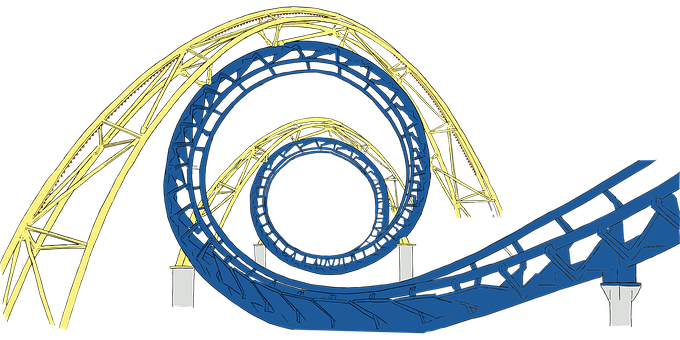 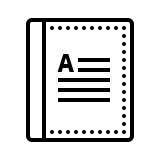 תנאים
כניסה לפארק השעשועים
המשימה
כתבו תכנית הקולטת את גובה הנער ורושמת לו אישור כניסה למתקנים הרלוונטיים לו.
השתמשו במשתנים ותנאים.
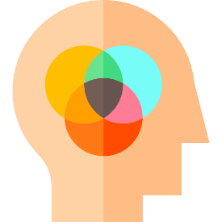 תנאים
כניסה לפארק השעשועים
הפעם נשתמש ב:
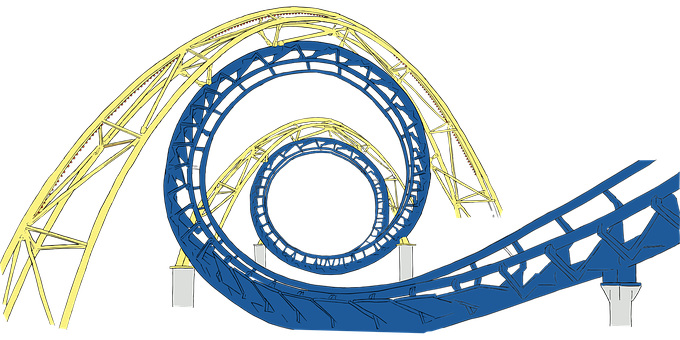 אחרת אם
elif
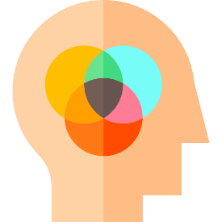 תנאים
כניסה לפארק השעשועים
מקרה נבחן
אם
False
מקרה נבחן
אחרת אם
False
elif
True
קוד לביצועאם
קוד לביצועאחרת
True
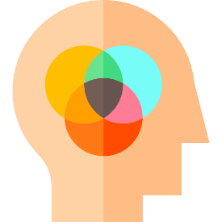 קוד לביצועאחרת אם
תנאים
כניסה לפארק השעשועים
לפניכם האלגוריתם המילולי:
קלוט גובה המשתמש
אם הגובה נמוך מ 120 עדכן כי כי לא ניתן להיכנס לאף מתקן 
אחרת אם נמוך מ 140 עדכן כי ניתן להיכנס לרכבת קוברה
אחרת אם נמוך מ 160 עדכן כי ניתן להיכנס לרכבת אנקודנה
אחרת עדכן כי ניתן להיכנס לכל המתקנים
מעגל ההצלחה שלנו
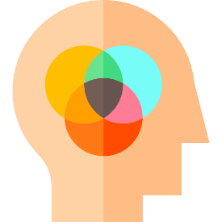 תנאים
כניסה לפארק השעשועים
פתרון אפשרי
מעגל ההצלחה שלנו
height=int(input("Enter height in cm:"))
if (height<120):
   print("Sorry, you may not enter a train")
elif (height<140):
   print("You may enter the Cobra train")
elif (height<160):
   print("You may enter the Anaconda train")
else:
   print("You may enter all trains")
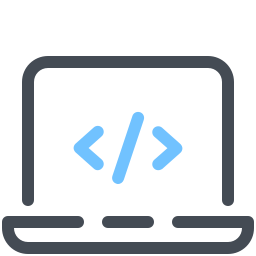 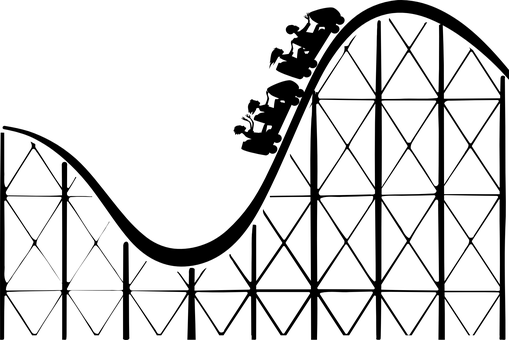 תנאים
מעגל ההצלחה שלנו
height=int(input("Enter height in cm:"))
if (height<120):
   print("Sorry, you may not enter a train")
elif (height<140):
   print("You may enter the Cobra train")
elif (height<160):
   print("You may enter the Anaconda train")
else:
   print("You may enter all trains")
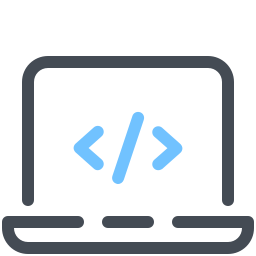 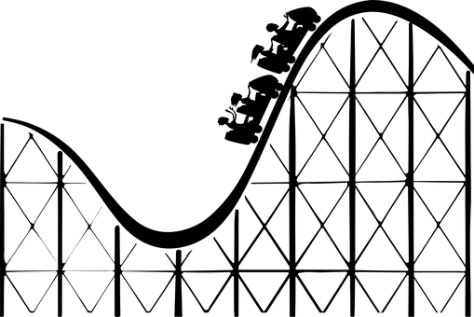 תנאים
כניסה לפארק השעשועים
עבור הקלט 110 סמ' מה יהיה הפלט?
מעגל ההצלחה שלנו
height=int(input("Enter height in cm:"))
if (height<120):
   print("Sorry, you may not enter a train")
elif (height<140):
   print("You may enter the Cobra train")
elif (height<160):
   print("You may enter the Anaconda train")
else:
   print("You may enter all trains")
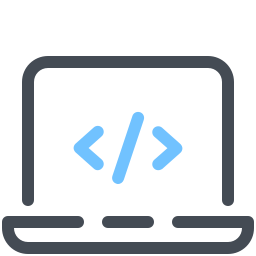 תנאים
כניסה לפארק השעשועים
עבור הקלט 170 סמ' מה יהיה הפלט?
מעגל ההצלחה שלנו
height=int(input("Enter height in cm:"))
if (height<120):
   print("Sorry, you may not enter a train")
elif (height<140):
   print("You may enter the Cobra train")
elif (height<160):
   print("You may enter the Anaconda train")
else:
   print("You may enter all trains")
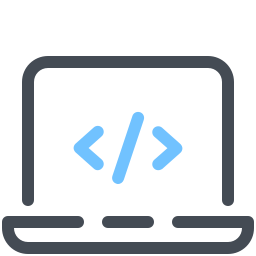 תנאים
כתיבה מקוצרת ייחודית לפייתון
a,b=5,6
x = 10 if a > b else 11 
print(x)
x = a > b and 10 or 11 
print(x)
print("a is bigger") if a > b else print("b is bigger")
נסכם
תנאי הוא שאלה שהתשובה אליה היא אמת (True) או שקר (False) 

באמצעות תנאים מקבלים תשובות להשוואות.

משתמשים באופרטורים לשם השוואה:
שווה :	 		 a == b
שונה :			 a != b
קטן מ :			 a < b	
קטן גדול מ :		a <= b
גדול מ:			 a > b
גדול קטן מ :		 a >= b
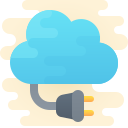 דף עבודה ותרגול עצמי
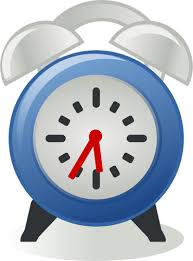 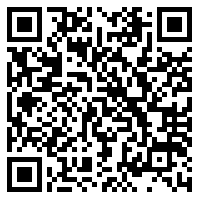 הסמכה 5 המשך תרגול
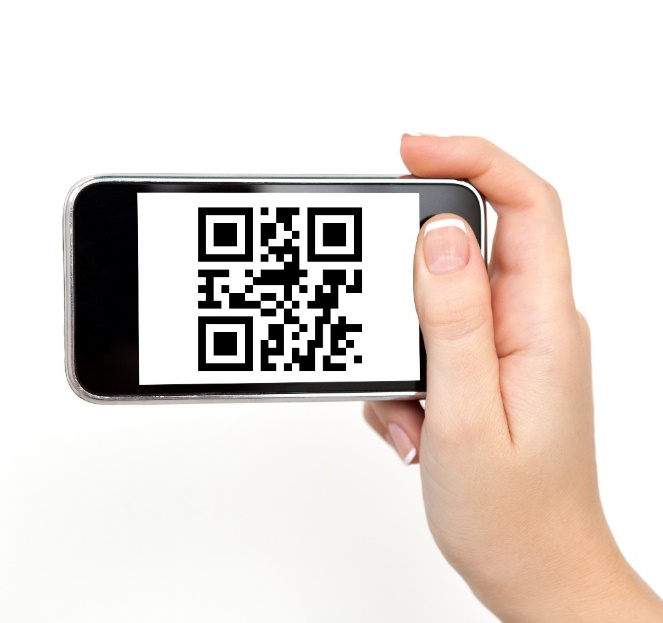 סרקו אותי
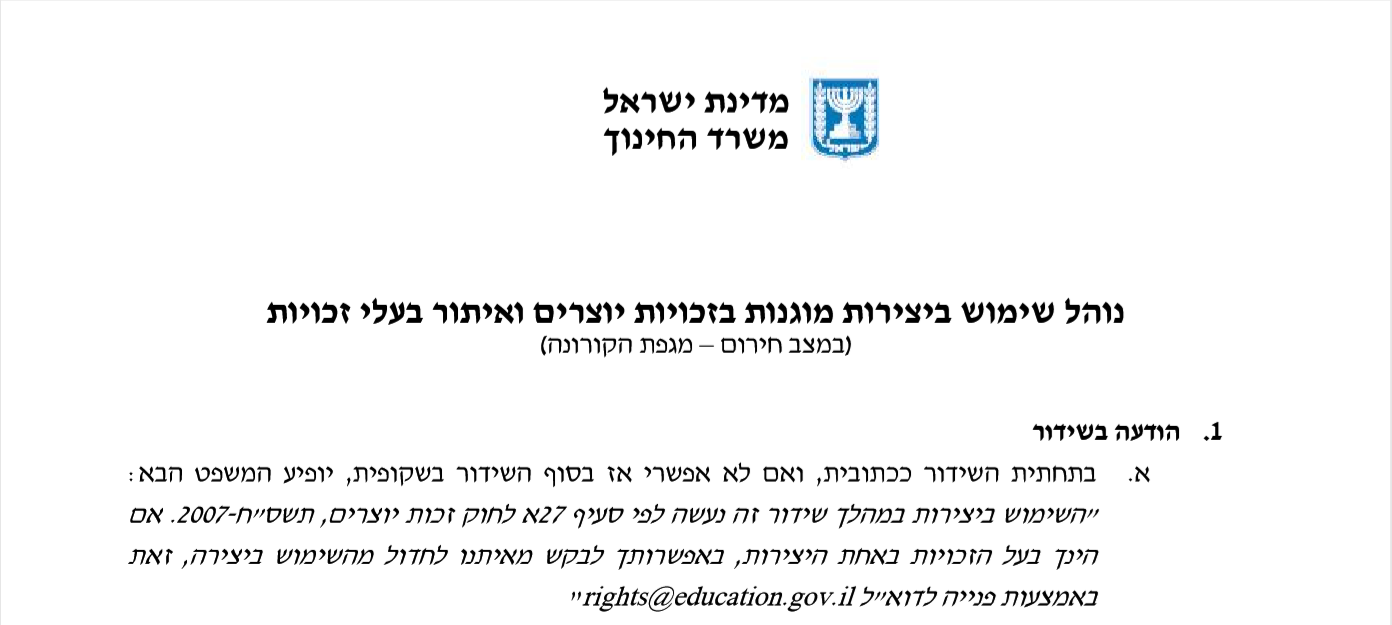 שימוש ביצירות מוגנות בזכויות יוצרים ואיתור בעלי זכויות
השימוש ביצירות במהלך שידור זה נעשה לפי סעיף 27א לחוק זכות יוצרים, תשס"ח-2007. אם הינך בעל הזכויות באחת היצירות, באפשרותך לבקש מאיתנו לחדול מהשימוש ביצירה, זאת באמצעות פנייה לדוא"ל rights@education.gov.il